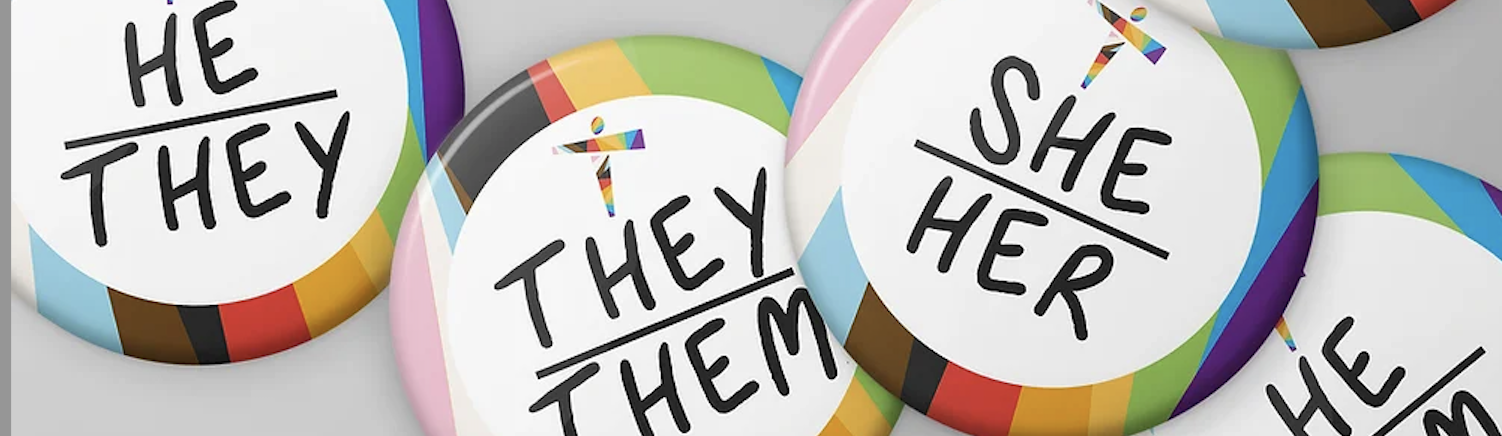 PRONOUN SHARING AND STANCETAKING
Political and cultural (dis)alignment
Ann Coady
ann.coady@univ-montp3.fr
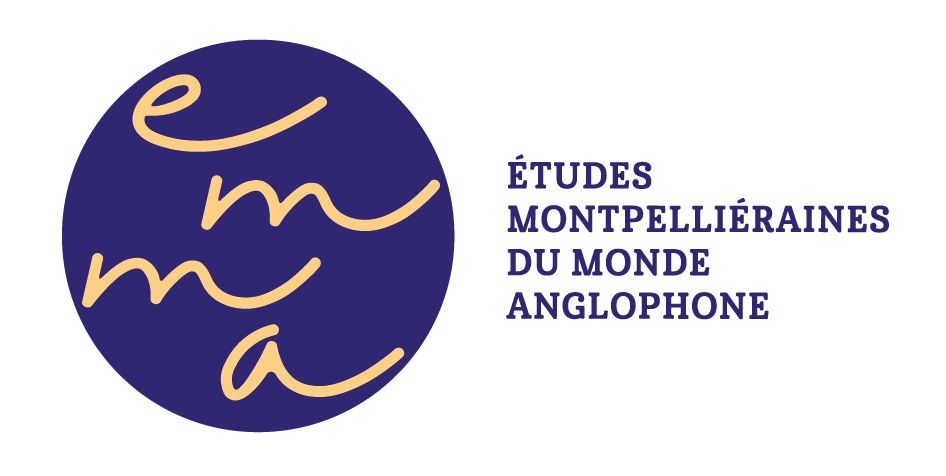 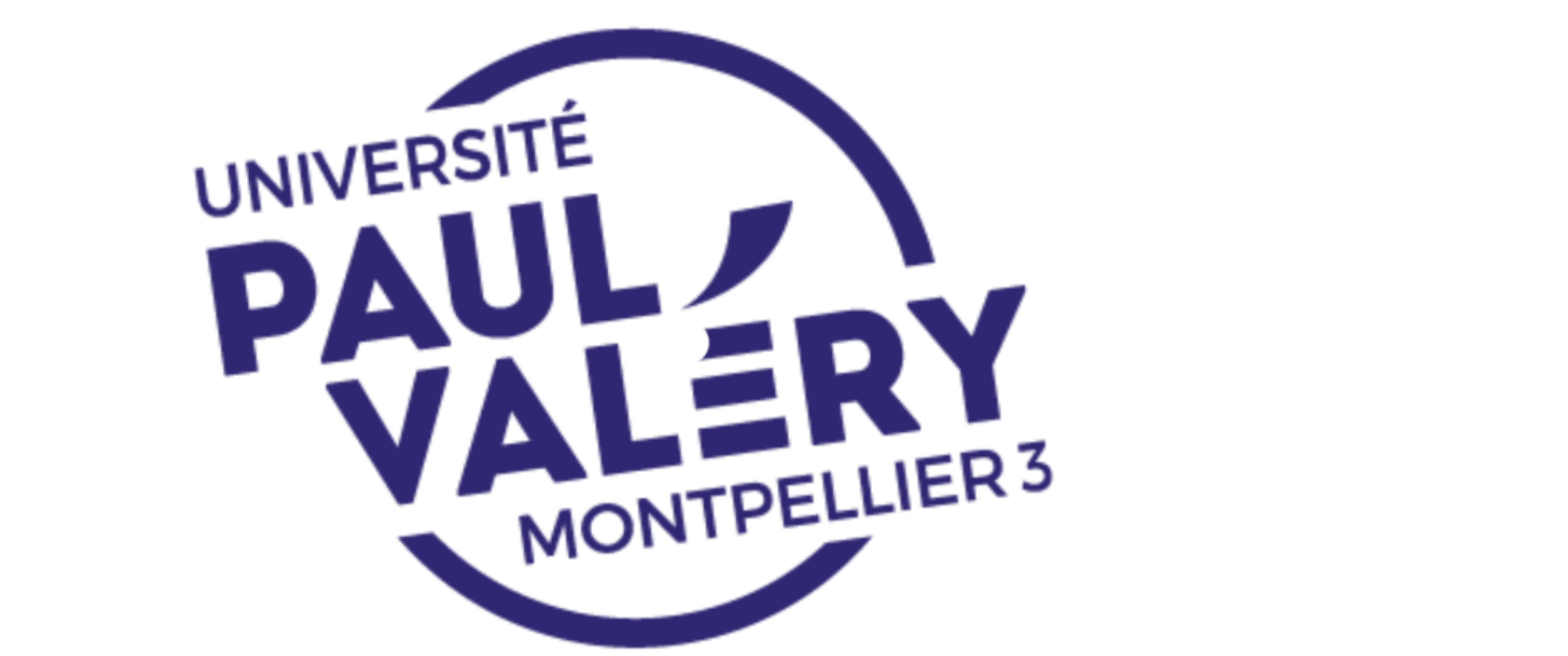 INTRO
CORPUS
RESULTS & ANALYSIS
CONCL
CONCEPTUAL FRAMEWORK
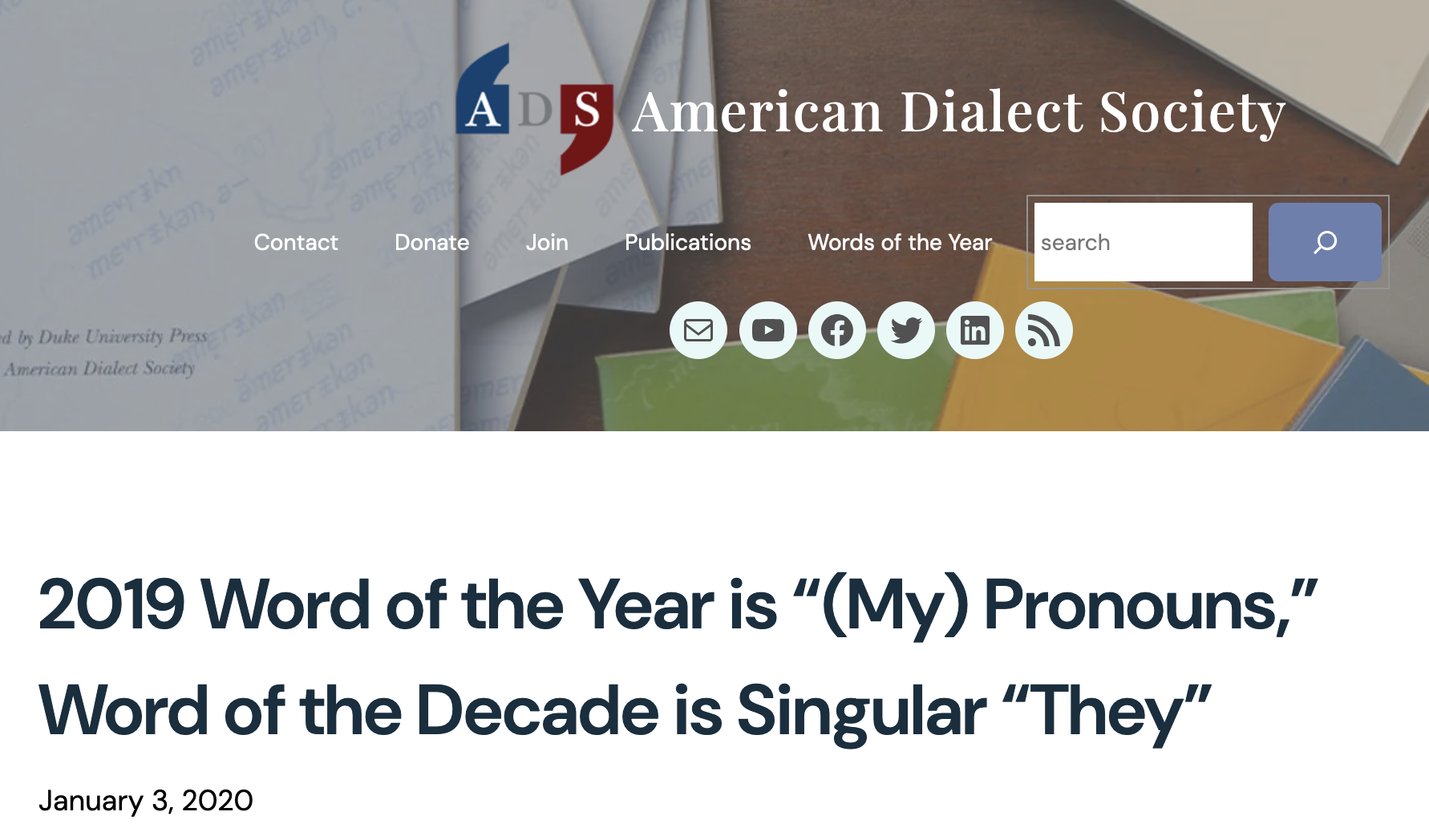 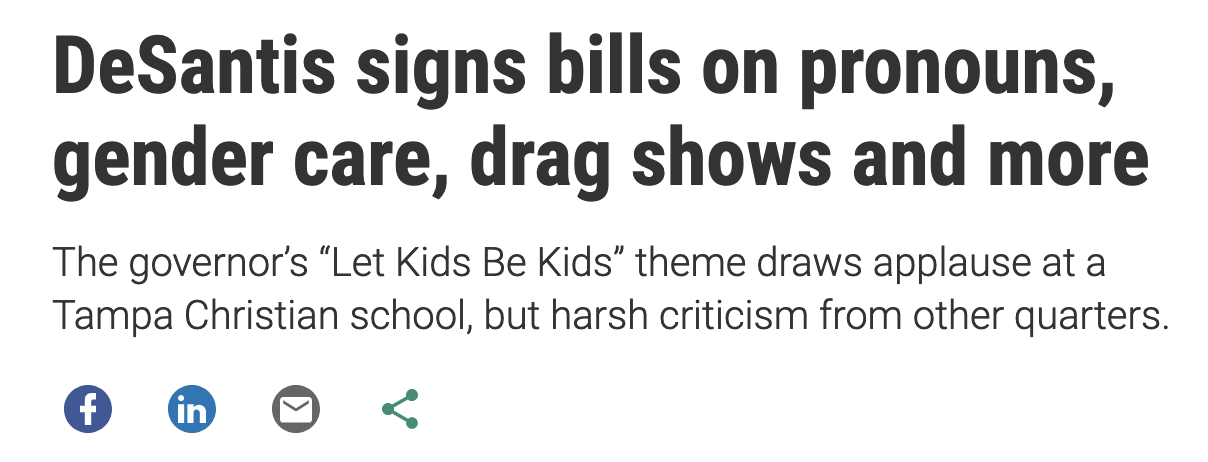 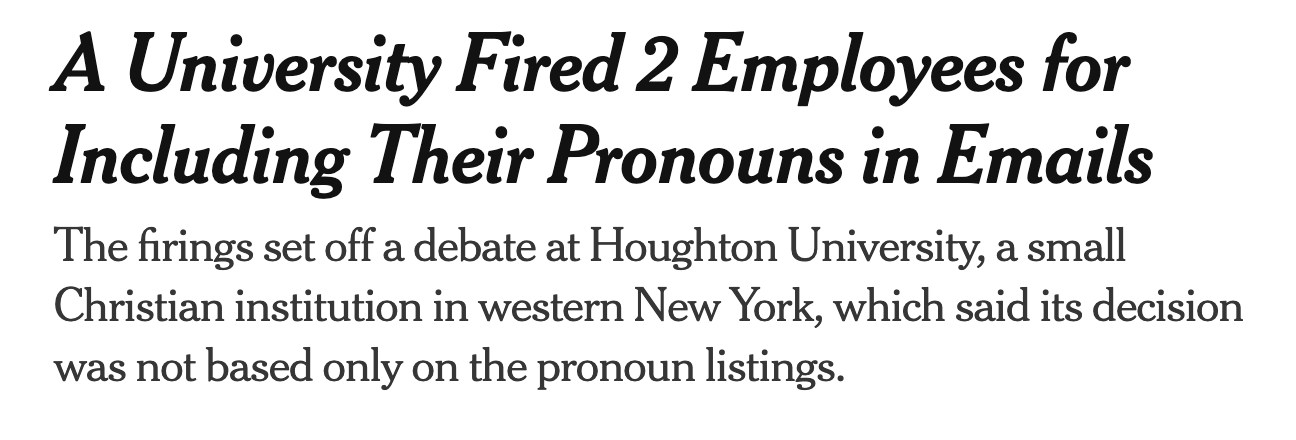 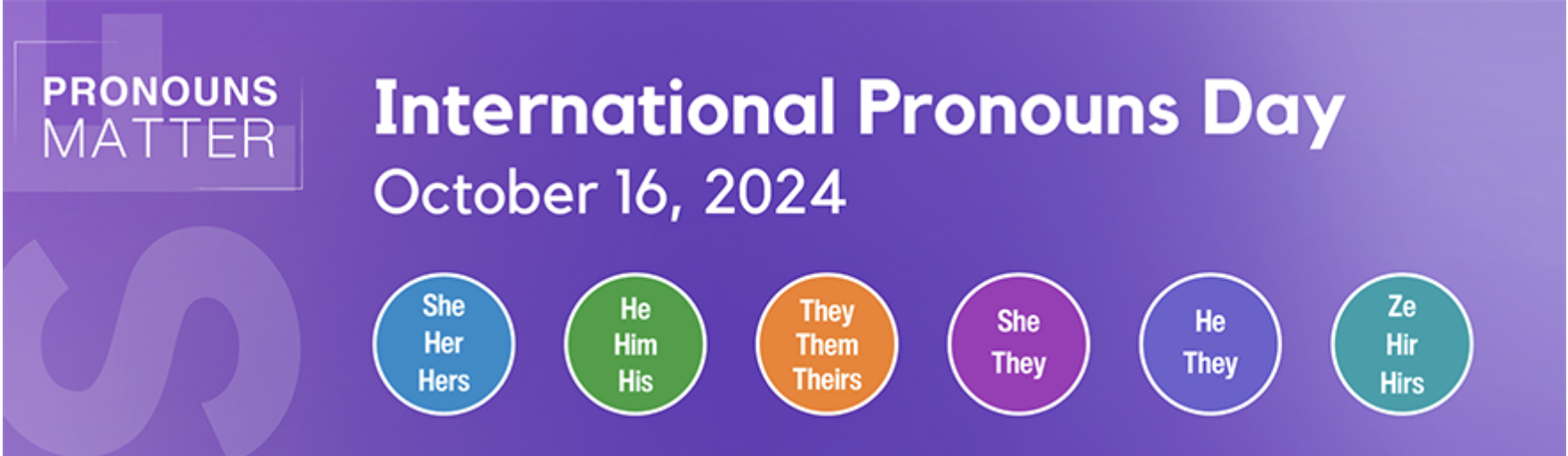 “Pronoun sharing and stancetaking: political and cultural (dis)alignment”
ann.coady@univ.montp3.fr
2
INTRO
CORPUS
RESULTS & ANALYSIS
CONCL
CONCEPTUAL FRAMEWORK
17th century England: disappearance of thee/thou
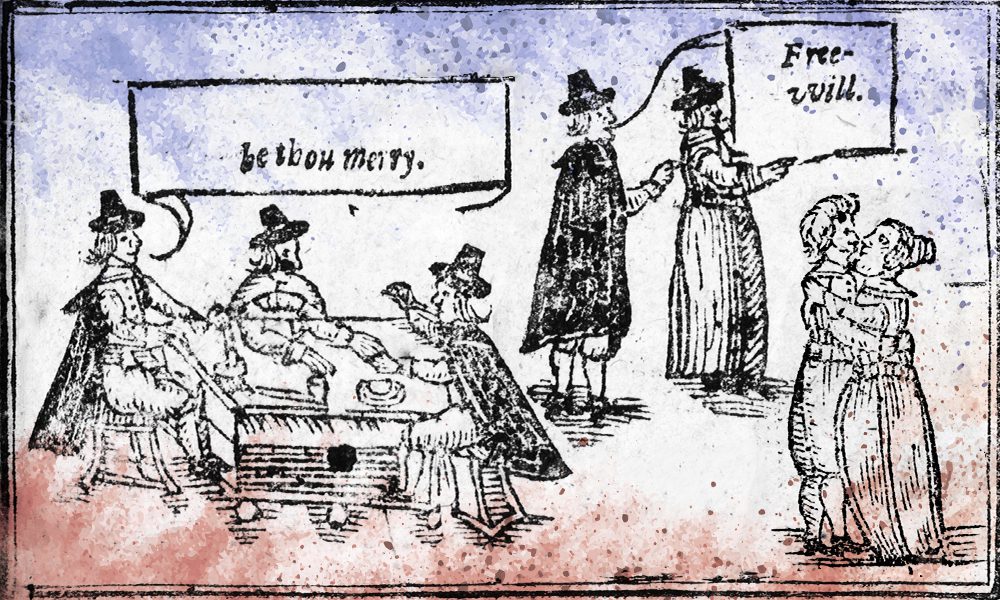 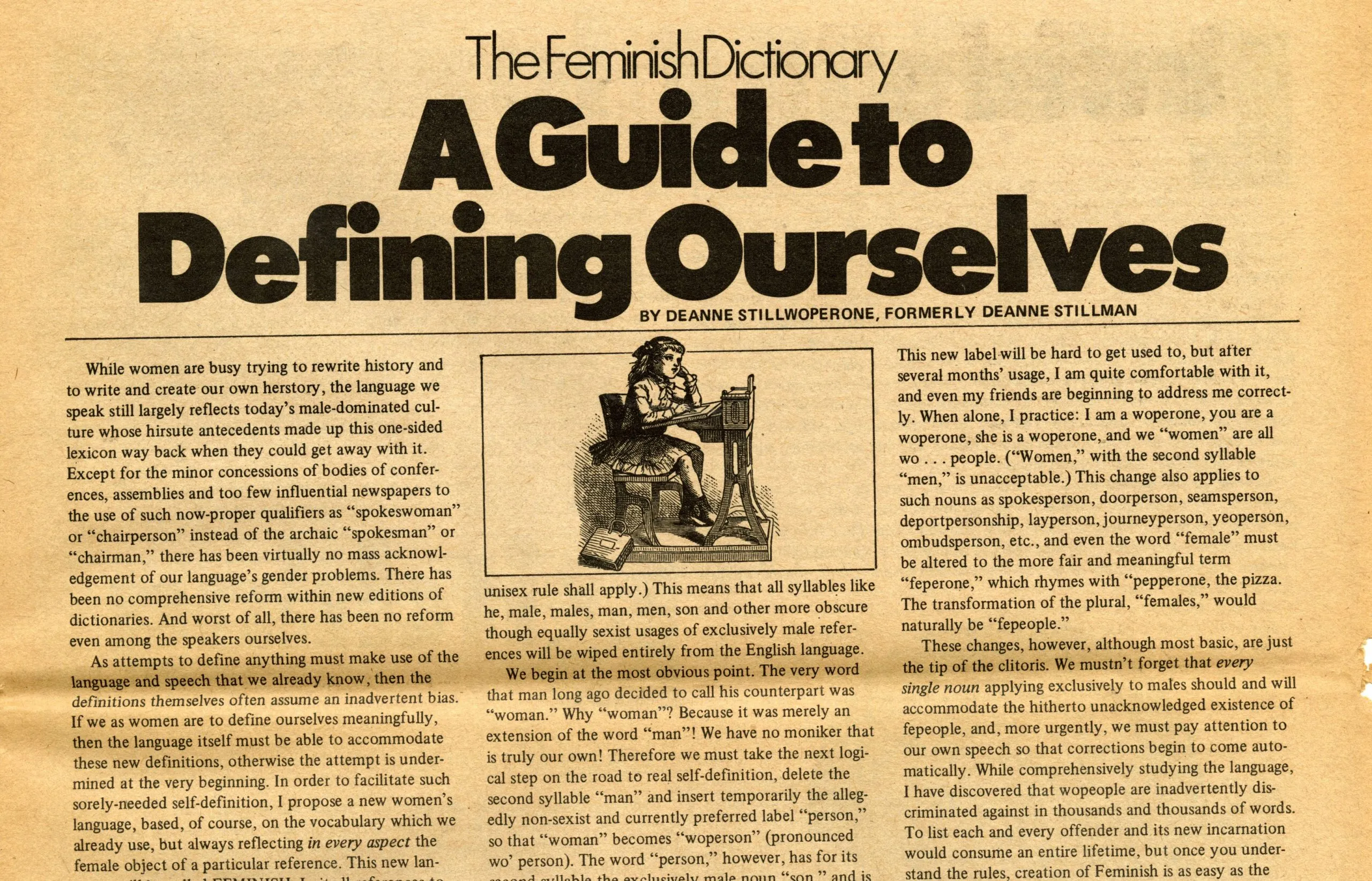 20th century USA / UK: avoidance of generic he
“Pronoun sharing and stancetaking: political and cultural (dis)alignment”
ann.coady@univ.montp3.fr
3
INTRO
CORPUS
RESULTS & ANALYSIS
CONCL
CONCEPTUAL FRAMEWORK
Main Qs:

Who shares their pronouns?
Why do they share?
What stances are they are attempting to claim?
What indexical values are linked to pronoun sharing?
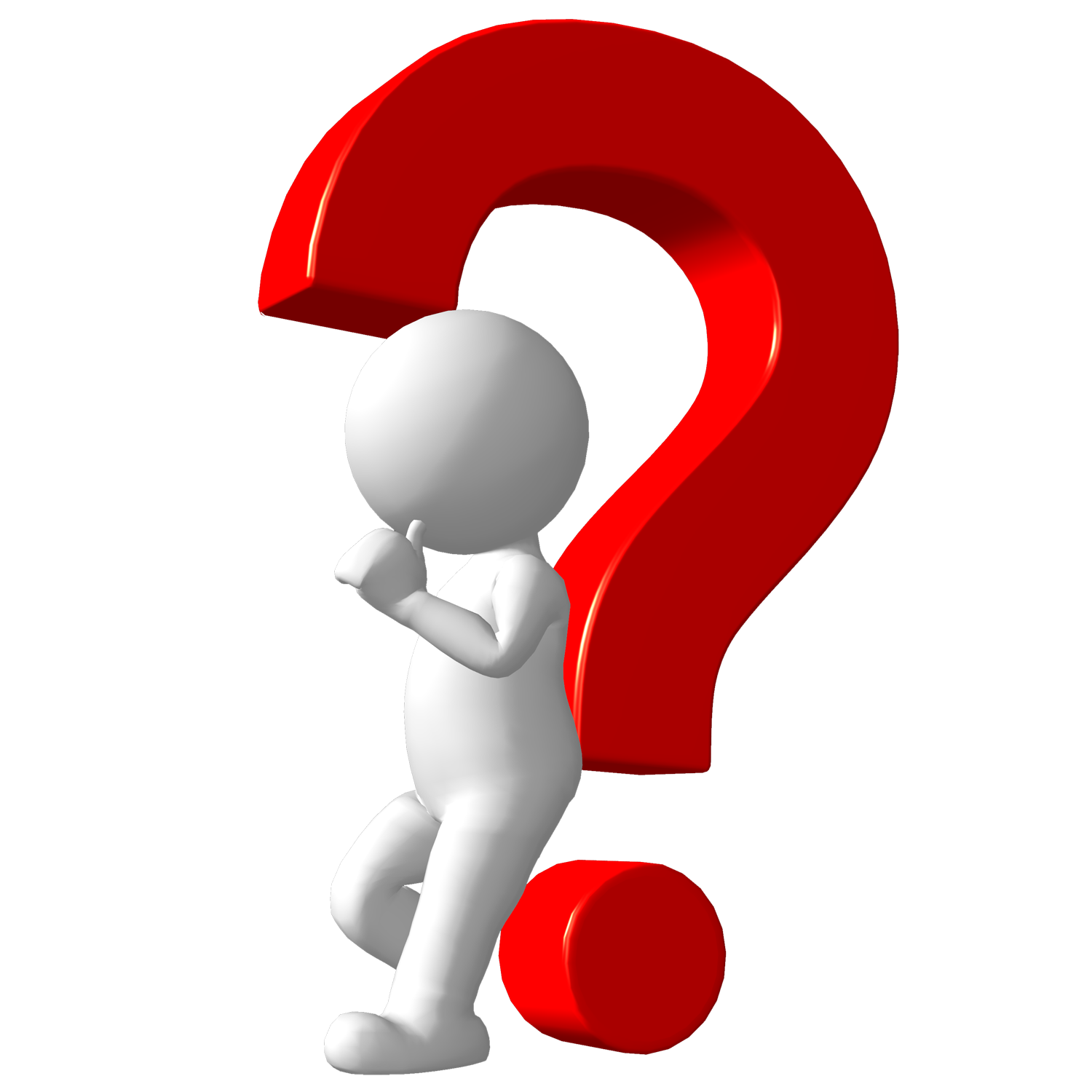 “Pronoun sharing and stancetaking: political and cultural (dis)alignment”
ann.coady@univ.montp3.fr
4
CONCEPTUAL FRAMEWORK
CORPUS
RESULTS & ANALYSIS
CONCL
INTRO
SOCIOLINGUISTICS

Why speakers make specific linguistic choices

How and why those choices change over time and context

The social meaning of these choices
“Pronoun sharing and stancetaking: political and cultural (dis)alignment”
ann.coady@univ.montp3.fr
5
CONCEPTUAL FRAMEWORK
CORPUS
RESULTS & ANALYSIS
CONCL
INTRO
INDEXICAL ORDER

1st order indexicality indexes a particular social group (Labov’s “indicator”) in a neutral way, i.e. no social meanings or connotations are attached.
2nd order indexicality  points towards social meaning (Labov’s ”marker”) e.g. sharing pronouns  left-leaning political orientation.
3rd order indexicality is when a variant has become “enregistered” and indexes a particular social type or stereotype (e.g. social justice warrior or “the pronoun crowd”).
“Pronoun sharing and stancetaking: political and cultural (dis)alignment”
ann.coady@univ.montp3.fr
6
CONCEPTUAL FRAMEWORK
CORPUS
RESULTS & ANALYSIS
CONCL
INTRO
STANCE

Interpersonal stance = how speakers mark or claim interpersonal relations with others in interaction, e.g. friendliness or authority
Stance = zero order indexicality / direct indexicality
1st, 2nd and 3rd order indexicality = indirect indexicality
[LEFT-LEANING]
[NON BINARY]
[YOUNG]
PRONOUN SHARING
STANCE
(e.g. caring)
(indirect indexicality)
(direct indexicality)
“Pronoun sharing and stancetaking: political and cultural (dis)alignment”
ann.coady@univ.montp3.fr
7
CORPUS
CONCEPTUAL FRAMEWORK
RESULTS & ANALYSIS
CONCL
INTRO
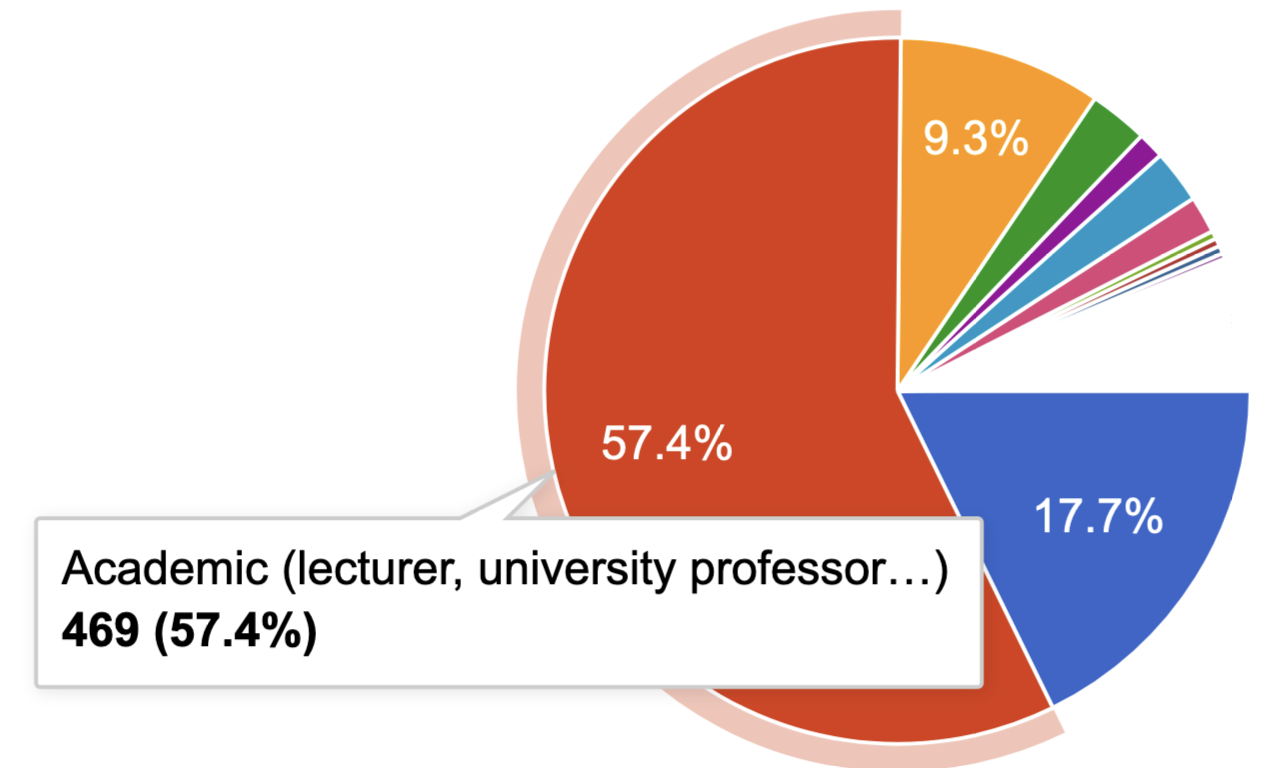 Weaknesses:

Linguistic mailing lists = academics on the political left
Didn’t ask which pronouns people use
Didn’t ask about sexuality
Student
145 (17.7%)
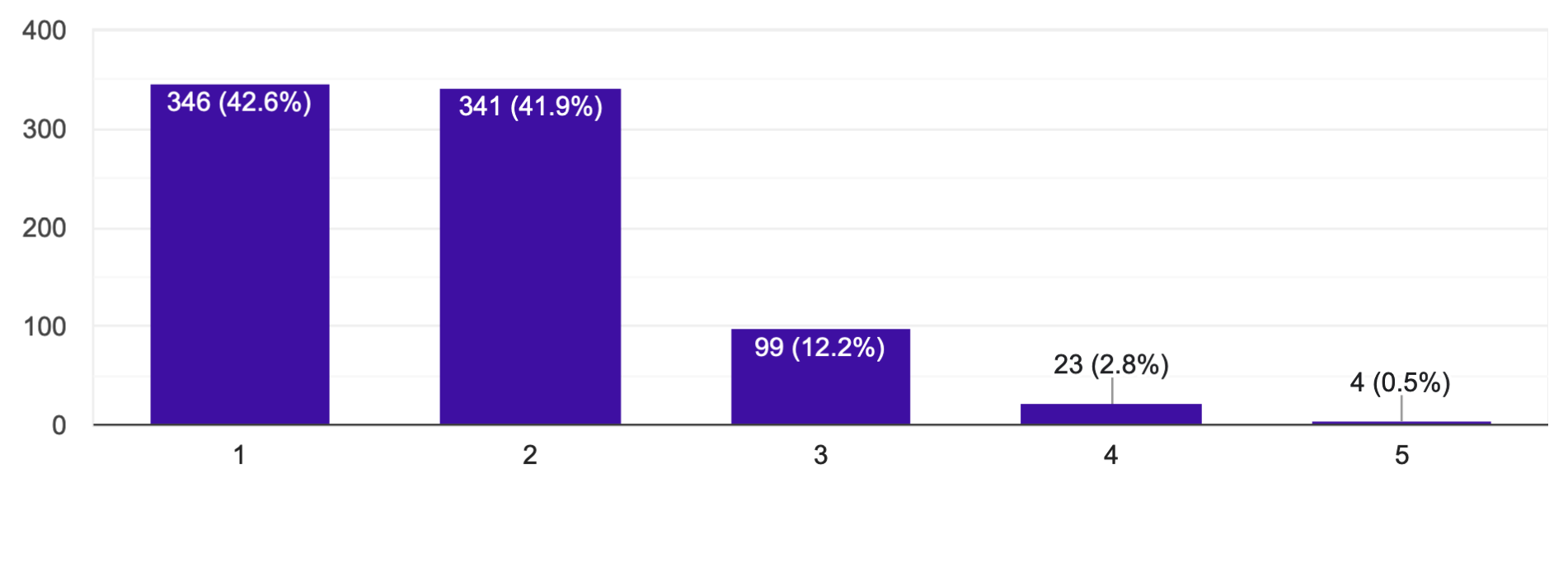 5 = right wing
1 = left wing
8
“Pronoun sharing and stancetaking: political and cultural (dis)alignment”
ann.coady@univ.montp3.fr
RESULTS & ANALYSIS
CONCEPTUAL FRAMEWORK
CONCL
CORPUS
INTRO
9
“Pronoun sharing and stancetaking: political and cultural (dis)alignment”
ann.coady@univ.montp3.fr
RESULTS & ANALYSIS
CONCEPTUAL FRAMEWORK
CONCL
CORPUS
INTRO
10
“Pronoun sharing and stancetaking: political and cultural (dis)alignment”
ann.coady@univ.montp3.fr
RESULTS & ANALYSIS
CONCEPTUAL FRAMEWORK
CONCL
CORPUS
INTRO
DO YOU SHARE YOUR PRONOUNS?
11
“Pronoun sharing and stancetaking: political and cultural (dis)alignment”
ann.coady@univ.montp3.fr
RESULTS & ANALYSIS
CONCEPTUAL FRAMEWORK
CONCL
CORPUS
INTRO
12
“Pronoun sharing and stancetaking: political and cultural (dis)alignment”
ann.coady@univ.montp3.fr
RESULTS & ANALYSIS
CONCEPTUAL FRAMEWORK
CONCL
CORPUS
INTRO
13
“Pronoun sharing and stancetaking: political and cultural (dis)alignment”
ann.coady@univ.montp3.fr
RESULTS & ANALYSIS
CONCEPTUAL FRAMEWORK
CONCL
CORPUS
INTRO
MORAL FOUNDATIONS THEORY
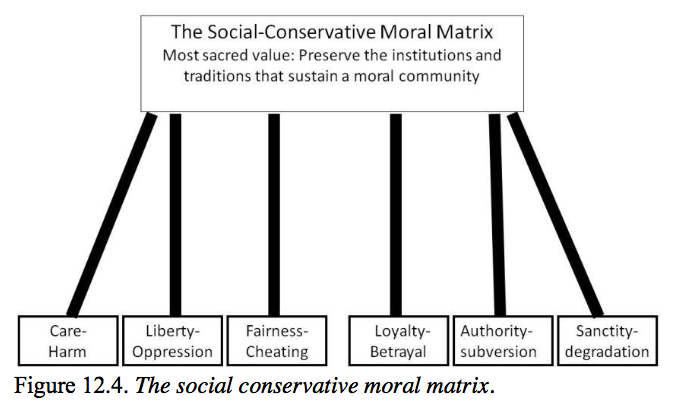 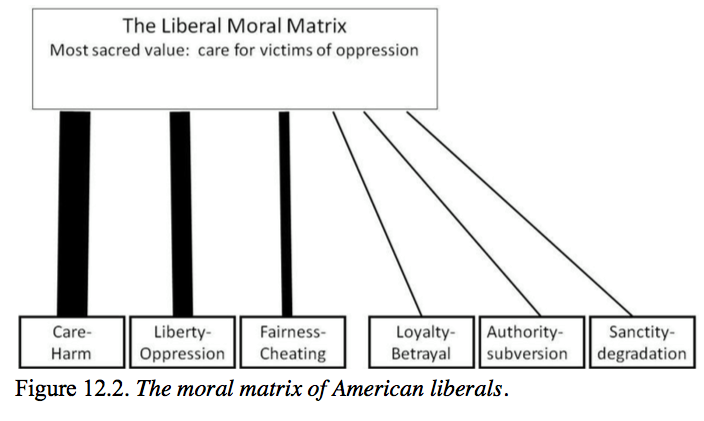 Graham, J., Haidt, J., & Nosek, B. A. (2009). « Liberals and conservatives rely on different sets of moral foundations ». Journal of Personality and Social Psychology, 96(5), 1029-1046.
14
“Pronoun sharing and stancetaking: political and cultural (dis)alignment”
ann.coady@univ.montp3.fr
RESULTS & ANALYSIS
CORPUS
CONCEPTUAL FRAMEWORK
CONCL
INTRO
THE INDEXICAL FIELD OF PRONOUN SHARING
······································· 3rd ORDER (enregistered voices) ········································
[SOCIAL JUSTICE WARRIOR]
[“GENDER POLICE”]
[LEFT-WING ACADEMICS]
[THE “PRONOUN CROWD”]
[WOKERATI]
······························ 2nd ORDER (real or imagined characteristics)  ·····························
[PROGRESSIVE]
[TOTALITARIAN]
[BRAINWASHED]
[NARROW-MINDED]
[OPEN-MINDED]
[GUILLIBLE]
[WOKE]
[TRADITIONAL]
[OLD FASHIONED]
[SNOWFLAKE]
[PROTECTING THE OPPRESSED]
[CARING]
[COMMON SENSE / REALIST]
[VICTIMHOOD]
[POLITICALLY CORRECT]
··········································· 1st ORDER (groups of ppl) ··············································
[CIS-MEN]
[YOUNGER PPL]
[CIS-WOMEN]
[GENDER CRITICAL FEMINISTS]
[QUEER FEMINISTS]
[LGBTQIA+]
[RELIGIOUS BELIEVERS]
[OLDER PPL]
[RIGHT-LEANING / CONSERVATIVES]
[LEFT-LEANING / PROGRESSIVES]
····································· ZERO-ORDER INDEXICALITY (stances) ······································
[STANCE ON GENDER:
A SYSTEM OF OPPRESSION / LINKED TO SEX / OBVIOUS]
[CARING / ALLYSHIP / SOLIDARITY]
[POLITICAL]
[VIRTUE-SIGNALLING]
[CONFORMING]
[AVOIDING POLITICS]
[SELF-RIGHTEOUS]
[DON’T CARE / INDIFFERENT]
[COMMON SENSE]
[ABSURD]
[STANCE ON GENDER:
AN INNATE FEELING / PERFORMANCE / NOT OBVIOUS / DECOUPLED FROM SEX]
[INDEPENDENT-MINDED]
[AVOIDING VIRTUE-SIGNALLING]
[POLITICAL]
[BLEND IN/LOW PROFILE]
[IMPOLITE]
[POLITE]
15
[PRIVATE]
[Speaker Notes: White = sharing
Green = not sharing]
REFERENCES

Brown, R. and Gilman, A. (1960) ‘The Pronouns of Power and Solidarity’, in T. Sebeok A. (ed.) Style in Language. Boston: MIT Press, pp. 253–276.

Eckert, P. (2008) ‘Variation and the indexical field’, Journal of Sociolinguistics, 12(4), pp. 453–476. Available at: https://doi.org/10.1111/j.1467-9841.2008.00374.x.

Graham, J., Haidt, J. and Nosek, B., A. (2009) ‘Liberals and conservatives rely on different sets of moral foundations’, Journal of Personality and Social Psychology, 96(5), pp. 1029–46.

Kiesling, S.F. (2009) ‘Style as Stance: Stance as the Explanation for Patterns of Sociolinguistic Variation’, in A. Jaffe (ed.) Stance: Sociolinguistic Perspectives. Oxford University Press, pp. 171–194.

King, B. and Crowley, A. (2024) ‘The future of pronouns in the online/offline nexus’, in L.L. Paterson (ed.) The Routledge Handbook of Pronouns. London: Routledge, pp. 74–85. Available at: https://doi.org/10.4324/9781003349891-7.

Silverstein, M. (1985) ‘Language and the Culture of Gender: At the intersection of Structure, Usage, and Ideology’, in E. Mertz and R.J. Parmentier (eds) Semiotic Mediation. Orlando: Orlando Academic Press, pp. 219–259.

Thomas-Hébert, C. (2022) ‘Énonciation des pronoms et subjectivités militantes dans l’activisme étatsunien contemporain:’, Revue française d’études américaines, N° 172(3), pp. 122–135. Available at: https://doi.org/10.3917/rfea.172.0122.

Tucker, L. and Jones, J. (2023) ‘Pronoun Lists in Profile Bios Display Increased Prevalence, Systematic Co-Presence With Other Keywords and Network Tie Clustering Among US Twitter Users 2015-2022’, Journal of Quantitative Description: Digital Media, 1, pp. 1–35. Available at: https://journalqd.org/article/view/3884/2984.
”Pronoun sharing and stancetaking: political and cultural (dis)alignment”
ann.coady@univ.montp3.fr
16